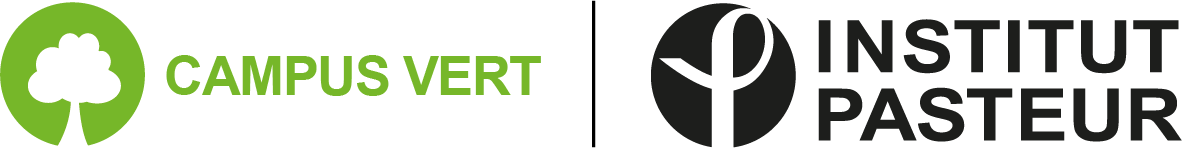 Au choix parmi:
Au labo (hors achats et déchets),
Au bureau (bureautique, impression, papiers, mails…),
Modes de consommation (achats, déchets, ré emploi, ressourcerie…),
Vie au travail (déplacement domicile-travail, missions, pause-café, restauration…).
Nom de l’initiative
Sections à compléter 
Ce ne sont que des suggestions, à adapter sur la forme et le contenu !
Catégorie
Evaluation de l’initiative
Description de l’initiative
Perspectives
Quantification des impacts 
(énergie/ressource économisée, pollution évitée, etc.)
Directions futures
Contexte et enjeux
Freins et difficultés
Détails et mise en place
Statut de l’initiative : projet, en cours, historique
Budget
Noms des contributeurs/contributrices
Category choices:
At the lab (excluding purchase and waste)
At the office (office automation, papers and printing, emails, …)
Consumption patterns (purchase, waste, recsourcing, re-use, …)
Working life (commuting home-work, missions, coffee break, catering…).
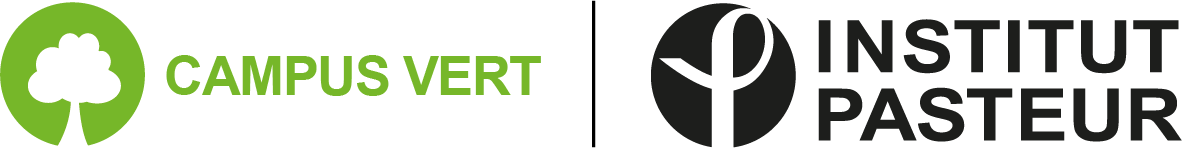 Idea name
Sections to fill
You can adapt them as you wish, these are only suggestions
Category
Evaluation of the idea
Perspectives
Description of the idea
Quantification of the impacts
(energy, resources saved, how it can avoid pollution, …)
Future directions
Context and challenges
Obstacles and difficulties
Details and implementation
Idea status : projet, already start on campus or done by the past
Budget
Contributors' name